ΔΙΟΙΚΗΣΗ -ΚΟΣΤΟΛΟΓΗΣΗ
Χρυσοστομίδου Θεοδώρα
E-shop: τι είναι
Είναι η ηλεκτρονική απεικόνιση του φυσικού μας καταστήματος
Ο καταναλωτής θα πρέπει να νιώθει την ίδια ευχαρίστηση όταν επισκέπτεται το  εικονικό κατάστημα μας, με αυτή που νιώθει όταν επισκέπτεται με φυσικά το κατάστημα μας
Τα προϊόντα μας θα πρέπει να παρουσιάζονται ευκρινώς και με ελκυστικότητα , ώστε να μπορεί ο καταναλωτής να τα αγοράσει
Το ψηφιακό Μάρκετινγκ
Το ψηφιακό Μάρκετινγκ χρησιμοποιεί κυρίως το διαδίκτυο για προωθήσει και να πουλήσει ένα προϊόν ή μια υπηρεσία στον καταναλωτή
Στόχος είναι στο να αξιοποιήσει όσο το δυνατών καλύτερα  τις πολυάριθμες συσκευές διαδικτύου που χρησιμοποίει ένας καταναλωτής και να συνδέσει τους χρήστες με τις αντίστοιχες επιχειρήσεις
Ειδή ψηφιακού Μάρκετινγκ
Social Media Marketing:οι προσφορές που κυριαρχούν στις σελίδες της εταιρείας στα κοινωνικά δίκτυα
 Mobile Marketing: σύνολο πρακτικών που επιτρέπει στις επιχειρήσεις να επικοινωνούν με το κοινό τους με ένα άμεσο τρόπο 
Search Engine Marketing:αυτού του είδους οι πολιτικές μάρκετινγκ  στόχο έχουν τη δημιουργία και συντήρηση εμπορικών ονομάτων στις μηχανές αναζήτησης
Viral Marketing:εφαρμόζεται από μεγάλου μεγέθους επιχειρήσεις και αποτελεί μια αποτελεσματική μέθοδο προώθησης προϊόντων
Affiliate Marketing:Το μάρκετινγκ μέσω δικτύου συνεργατών  αποτελεί σημαντικό κομμάτι του ψηφιακού μάρκετινγκ
Email Marketing: ομαδική αποστολή e-mail με στόχο την ενημέρωση των παραληπτών για προϊόντα και προσφορές
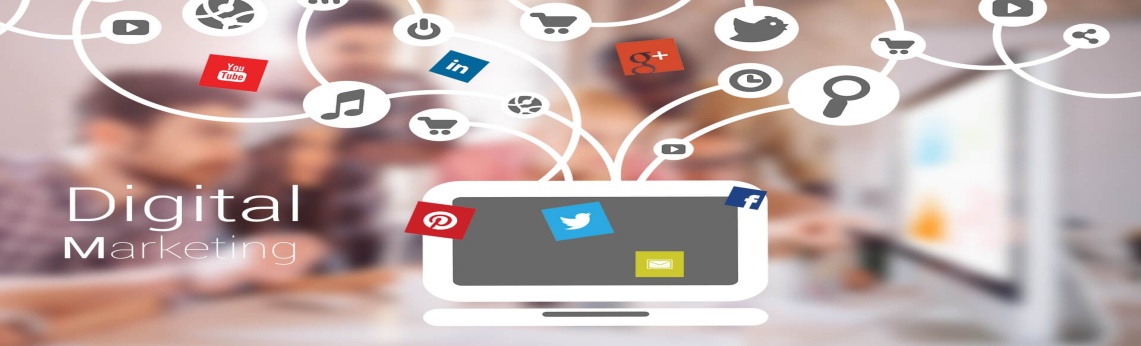 Content Marketing
Content Marketing: εννοούμε τη δημιουργία και τη διάδοση ποιοτικού και δωρεάν περιεχομένου με στόχο τη μετατροπή των υποψήφιων πελατών σε πελάτες, και των πελατών σε επαναλαμβανόμενους πελάτες (conversion)
Μορφές άσκησης content Marketing: Infographics, Ιστοσελίδες, Podcasts, Videos
Λόγοι χρήσης του διαδικτύου
Αναζήτηση πληροφοριών και υπηρεσιών 
Αποστολή ή λήψη ηλεκτρονικών μηνυμάτων
 Συμμετοχή σε ιστοσελίδες κοινωνικής δικτύωσης (facebook, twitter, instagram, snapchat κ.λπ
Μουσική
Αναζήτηση πληροφοριών υγείας, σχετικά με ασθένειες, διατροφή, κακώσεις, 
Πραγματοποίηση κλήσεων ή βιντεοκλήσεων, 
 Παρακολούθηση video
Γιατί πρέπει να προτιμούμε την ψηφιακή Διαφήμιση
Στοχεύουμε  στα brands που ενδιαφέρονται οι καταναλωτές
 Google Analytics και το Omniture, παρέχουν στατιστικά στοιχεία μέσω των οποίων γίνεται η καταμέτρηση της απόδοσης της διαφήμισης
Σχεδόν όλα τα άτομα έχουν πρόσβαση στο internet,  συνεπώς η online διαφήμιση στοχεύει σε μεγάλο αριθμό χρηστών και άρα πιθανών καταναλωτών
Στάδια για την αγορά ενός προιόντος
αναγνώριση της ανάγκης 
διαδικασία πριν την αγορά 
απόφαση για την αγορά 
πραγματοποίηση της αγοράς,
 το αίσθημα εφορίας μετά την πραγματοποίηση της αγοράς.
Σας ευχαριστώ